Mastering On-Page SEO: The Ultimate Guide
Created by: Rana Hassan
https://ranahassan7755.com/
Introduction to On-Page SEO
What is On-Page SEO?
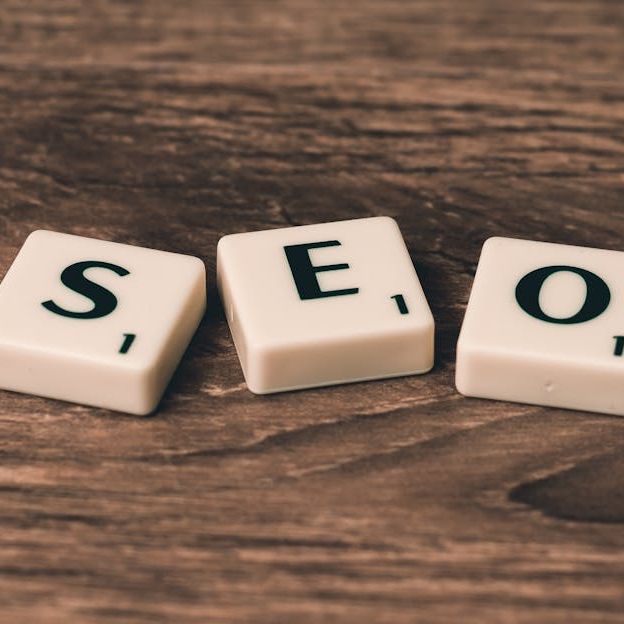 On-page SEO refers to the practice of optimizing individual webpages to improve search engine rankings and drive organic traffic. This involves optimizing content, HTML elements, and site architecture.
Why is On-Page SEO Important?
On-page SEO helps search engines understand your content, improves user experience, and boosts ranking potential. Websites with proper on-page SEO tend to have higher visibility in search results.
Key Focus Areas
On-page SEO includes keyword optimization, content quality, technical SEO, image optimization, linking strategy, and user experience.
Created by: Rana Hassan
https://ranahassan7755.com/
01
📌 Keyword Optimization - Use target keywords naturally
Key Elements of On-Page SEO
02
📝 Content Quality - Write high-quality, engaging content
03
🌐 Technical SEO - Optimize URLs, improve page speed, use a CDN
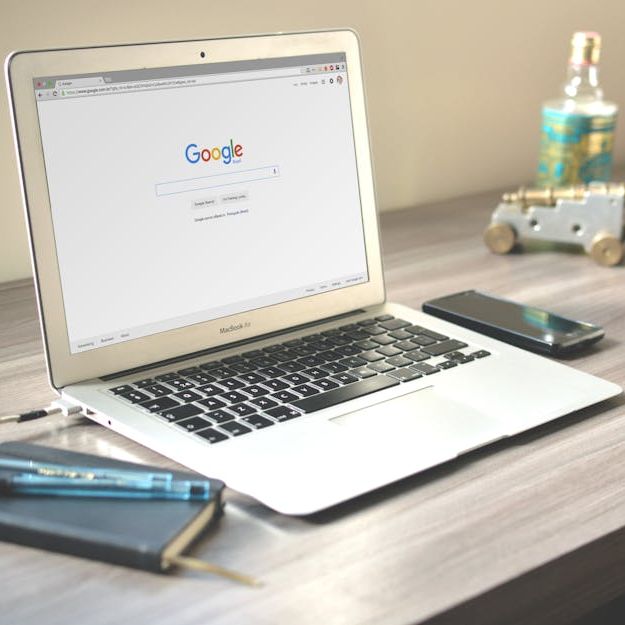 04
🖼 Image Optimization - Compress images, use WebP format, add alt text
05
🔗 Linking Strategy - Implement internal and external links properly
Created by: Rana Hassan
https://ranahassan7755.com/
01
📱 Mobile-Friendliness - Ensure responsive design and usability
Advanced On-Page SEO Techniques
02
⚡ Page Speed Optimization - Improve Core Web Vitals (LCP, FID, CLS)
03
🎭 Schema Markup - Use structured data for better search visibility
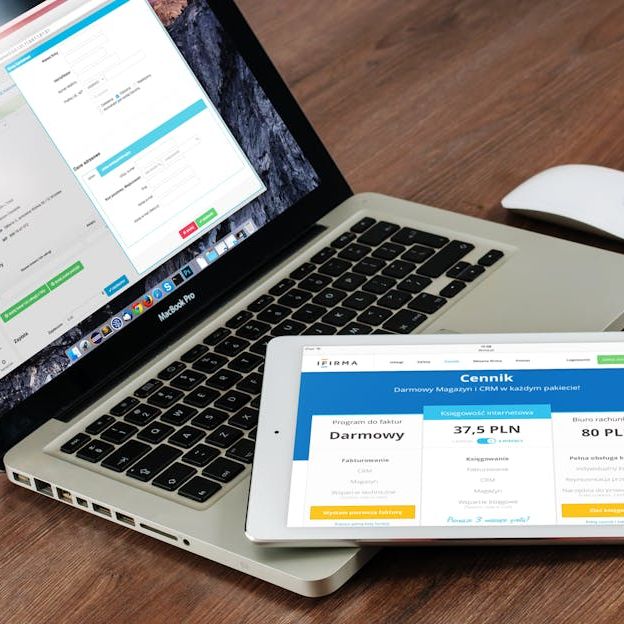 04
👀 User Experience (UX) - Improve site design, reduce bounce rate
05
🔍 SEO Auditing - Use Google Search Console & Analytics for insights
Created by: Rana Hassan
https://ranahassan7755.com/
On-Page SEO Success
Are you optimizing your pages effectively?
Final Thoughts on On-Page SEO
On-page SEO is an ongoing process that requires constant updates and monitoring. By following these best practices, you can improve search rankings, enhance user experience, and drive organic traffic. Keep analyzing and refining your strategies for long-term success.
Created by: Rana Hassan
https://ranahassan7755.com/